How Shall The Young Secure Their Hearts?
CROYDON
CM
4/4
E/B - SOL

Verses: 3
PDHymns.com
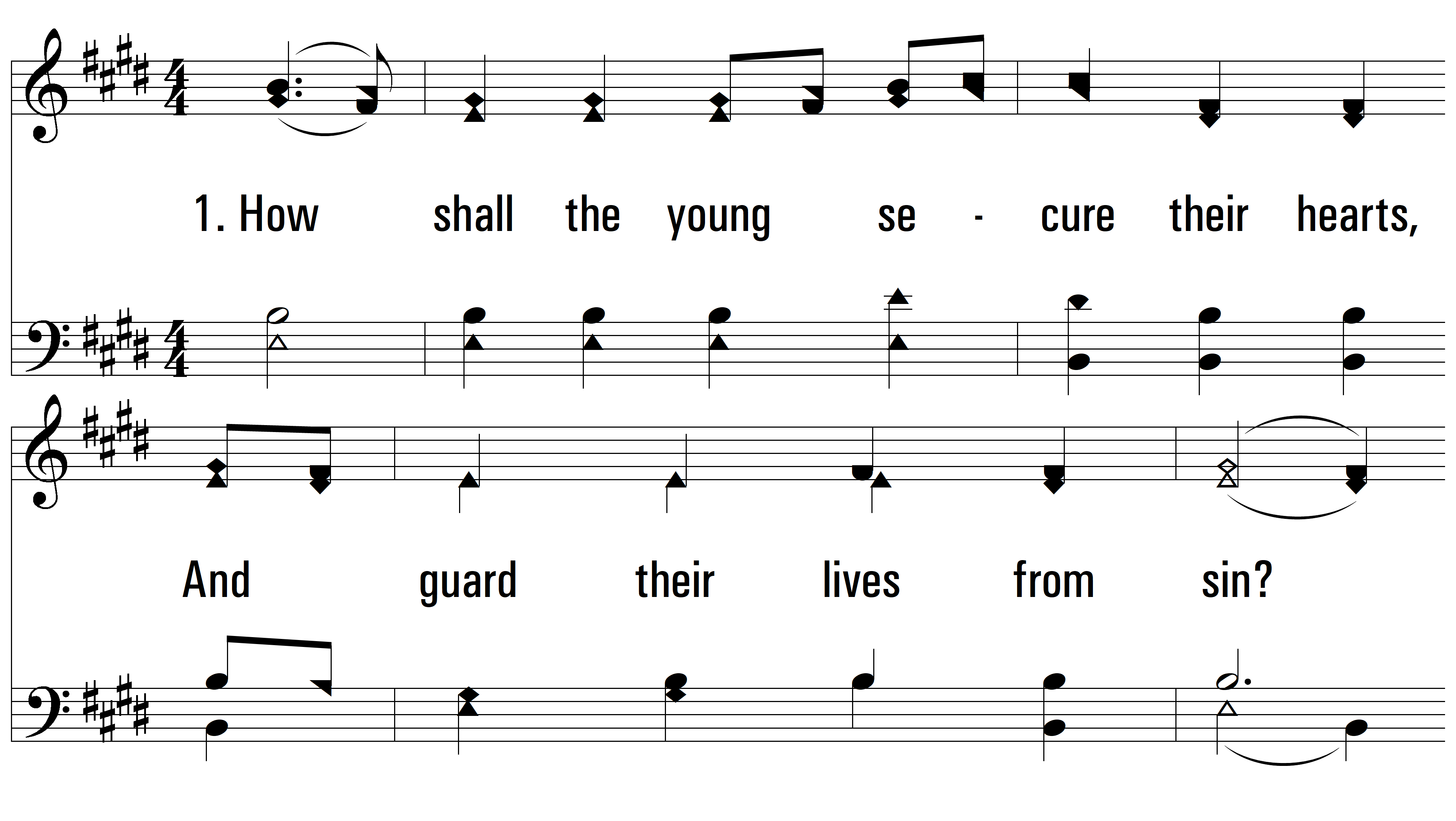 vs. 1 ~ How Shall The Young Secure Their Hearts
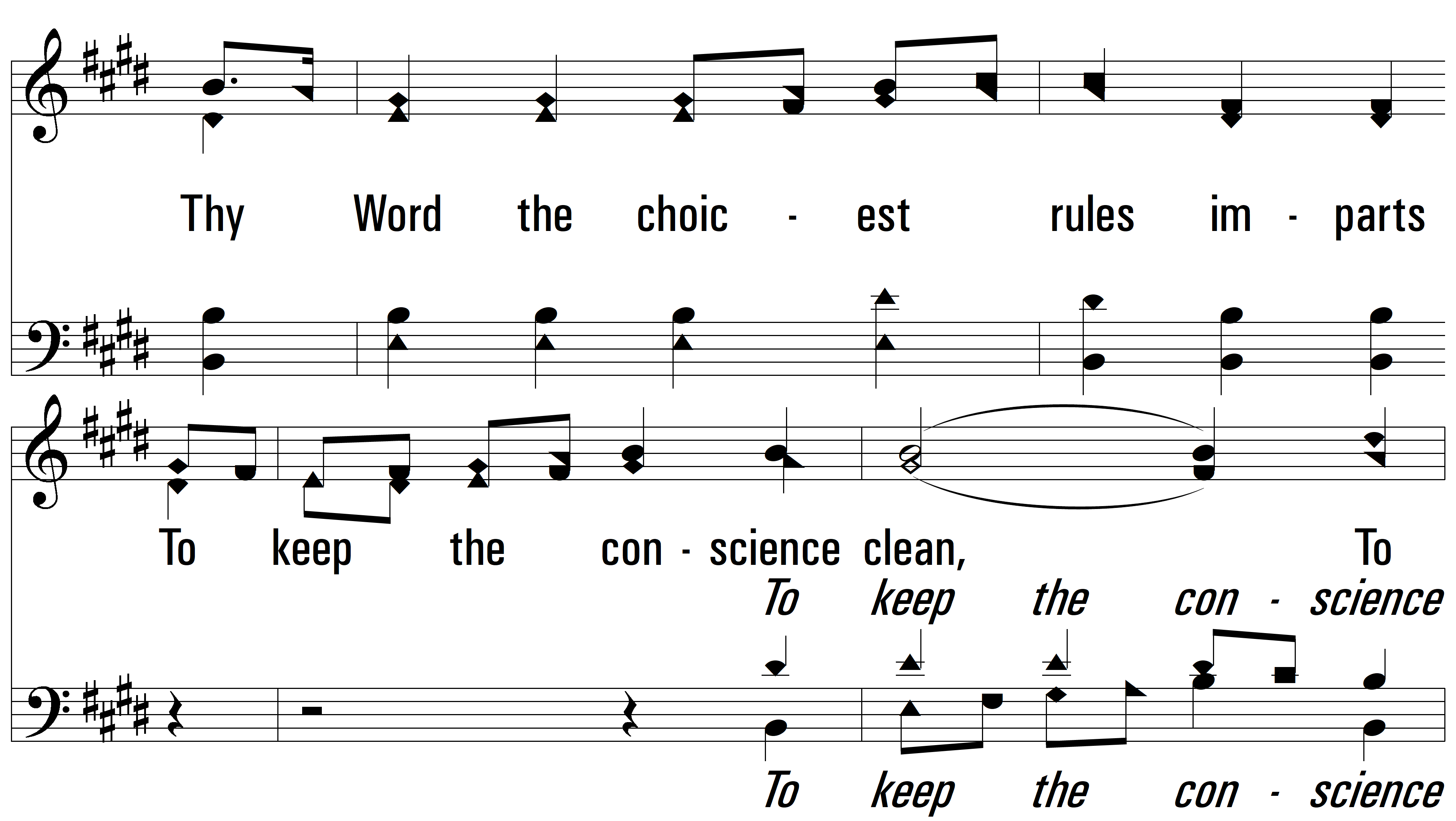 vs. 1
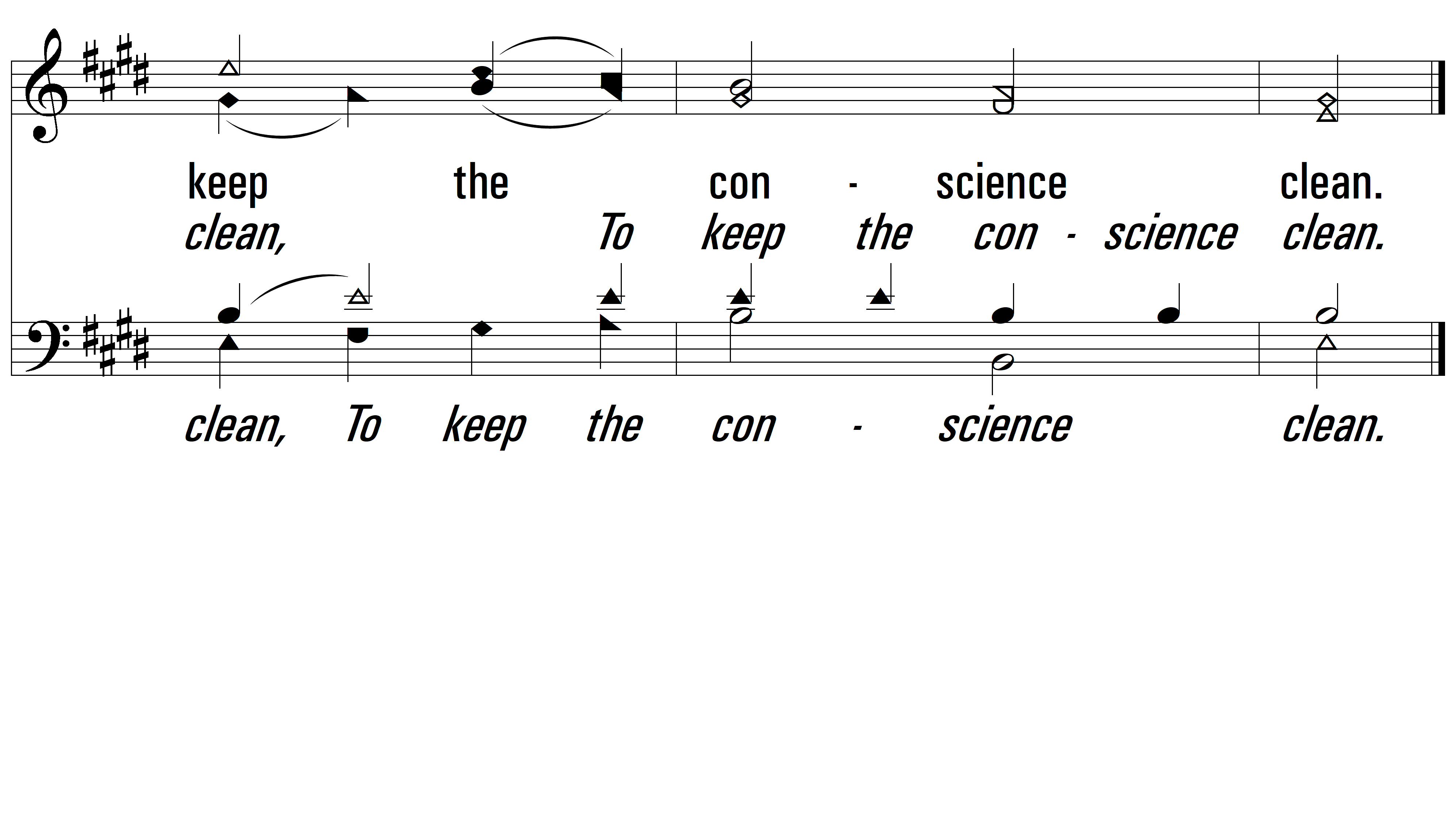 vs. 1
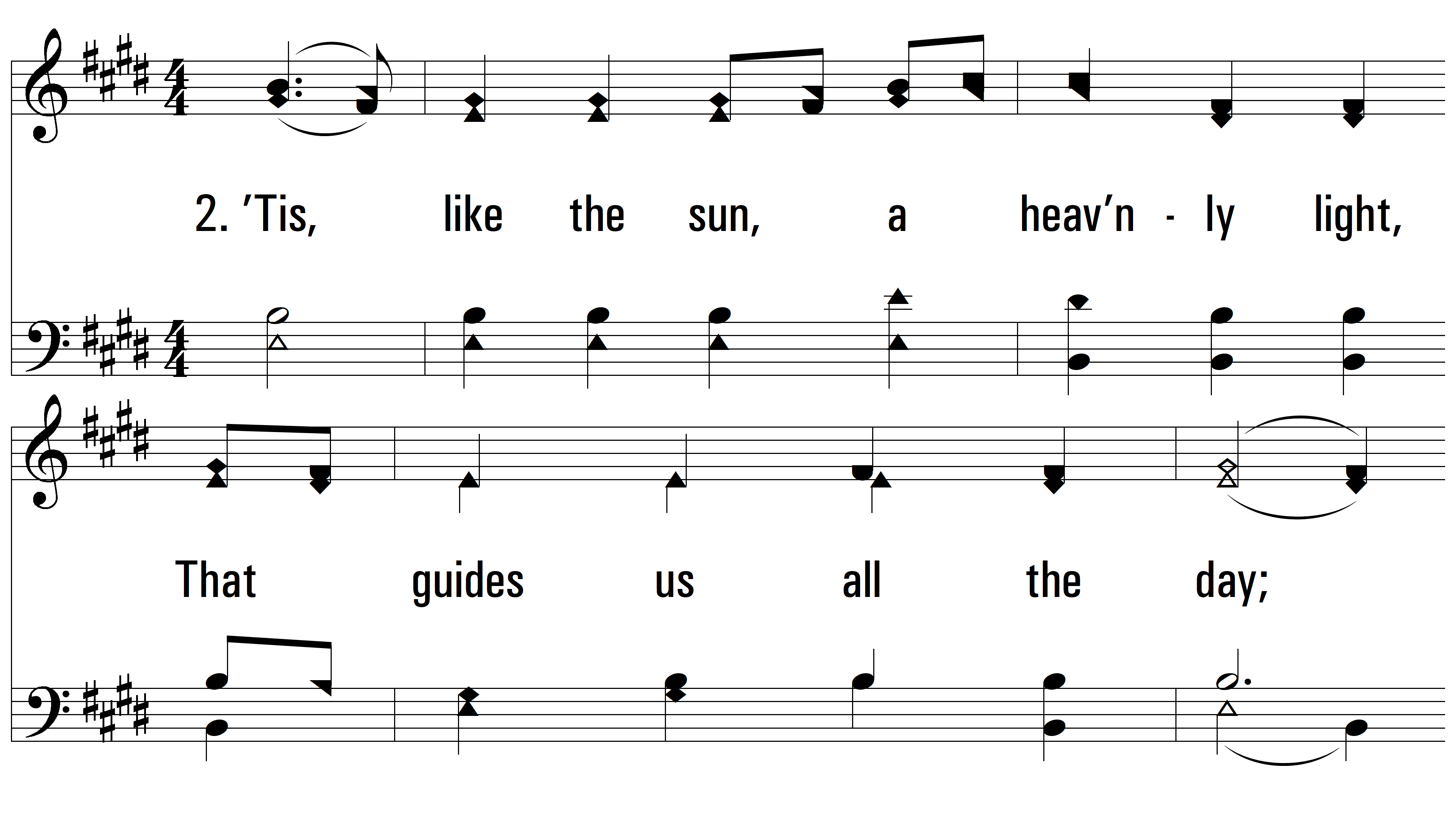 vs. 2 ~ How Shall The Young Secure Their Hearts
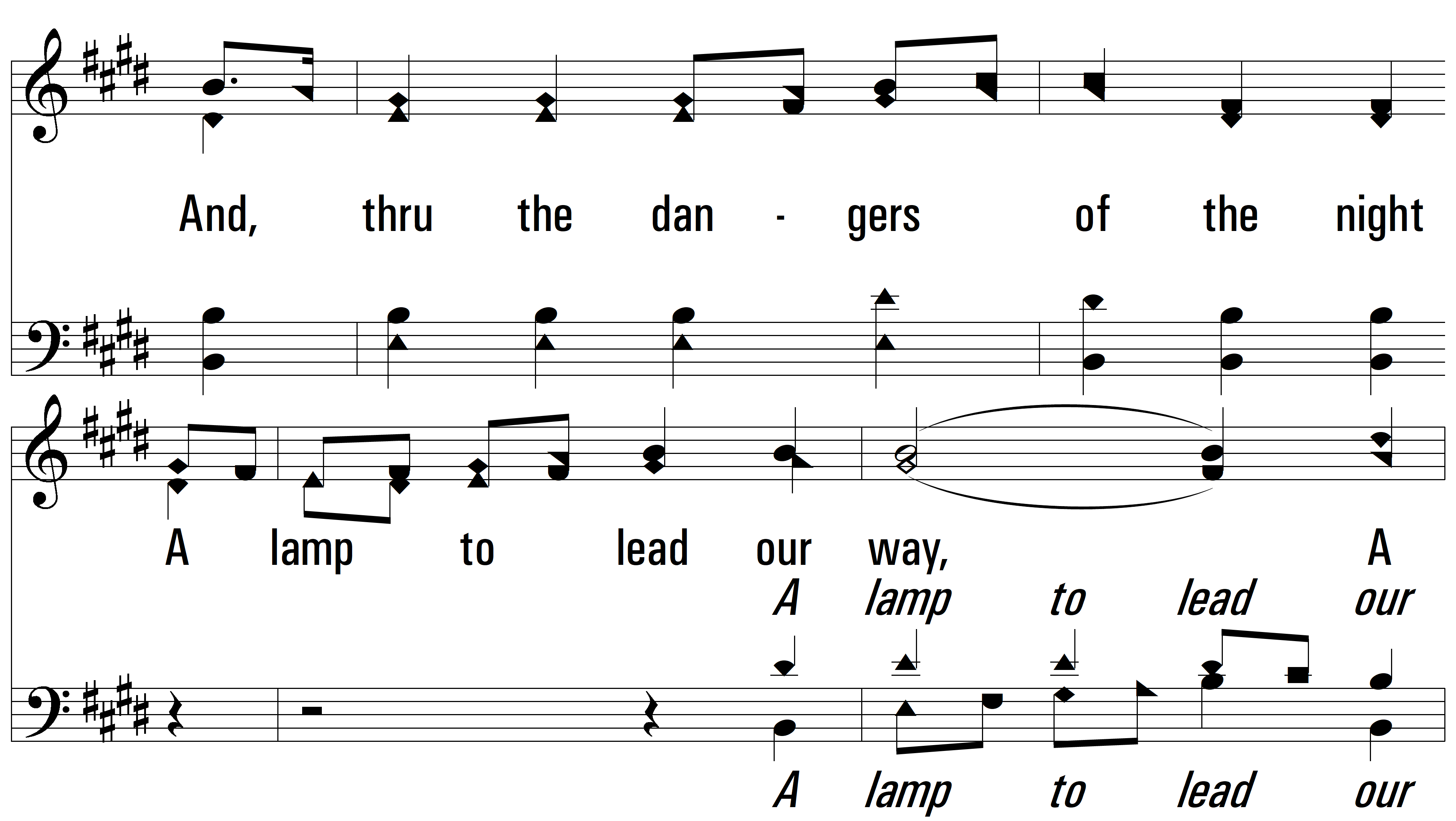 vs. 2
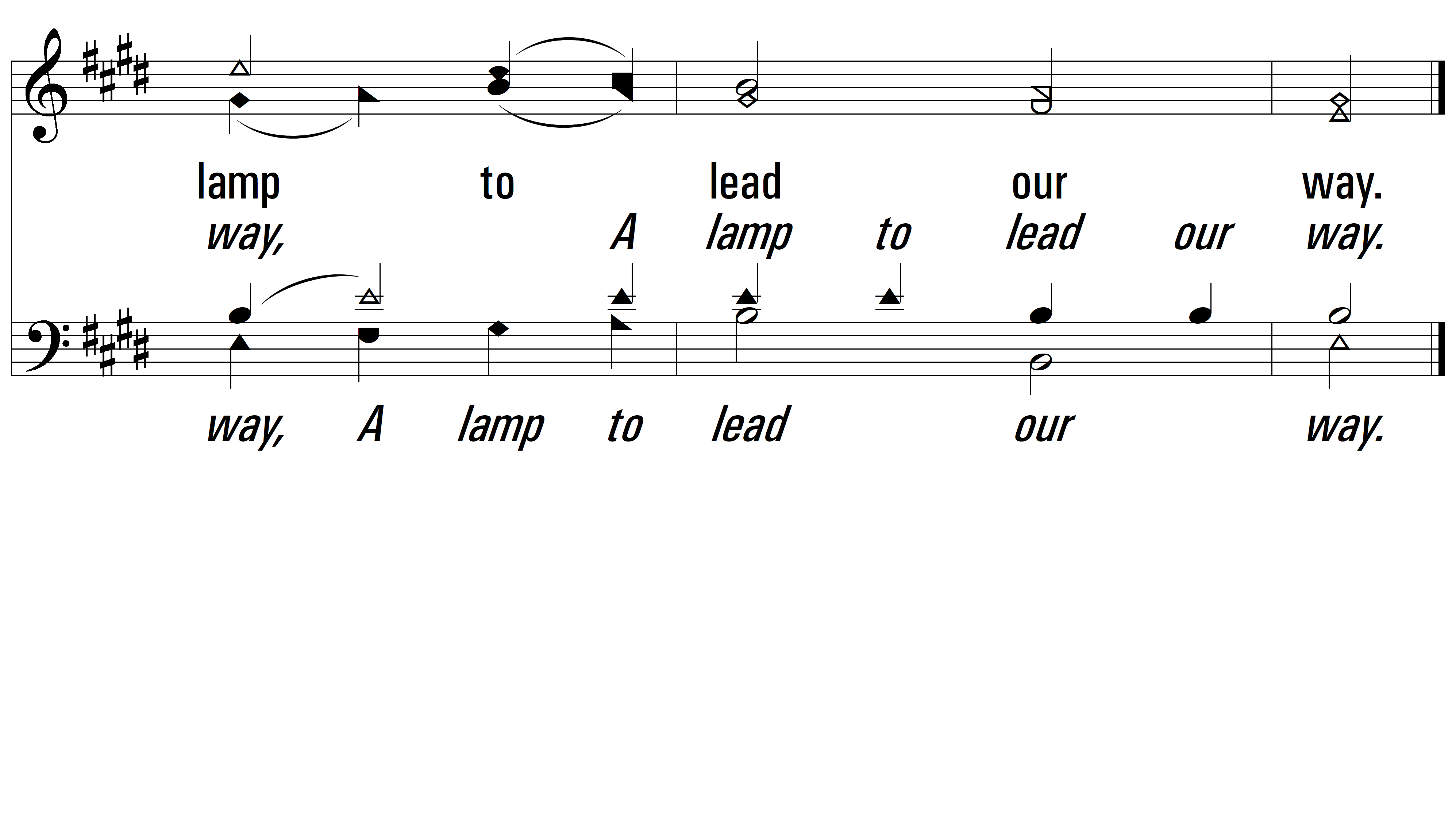 vs. 2
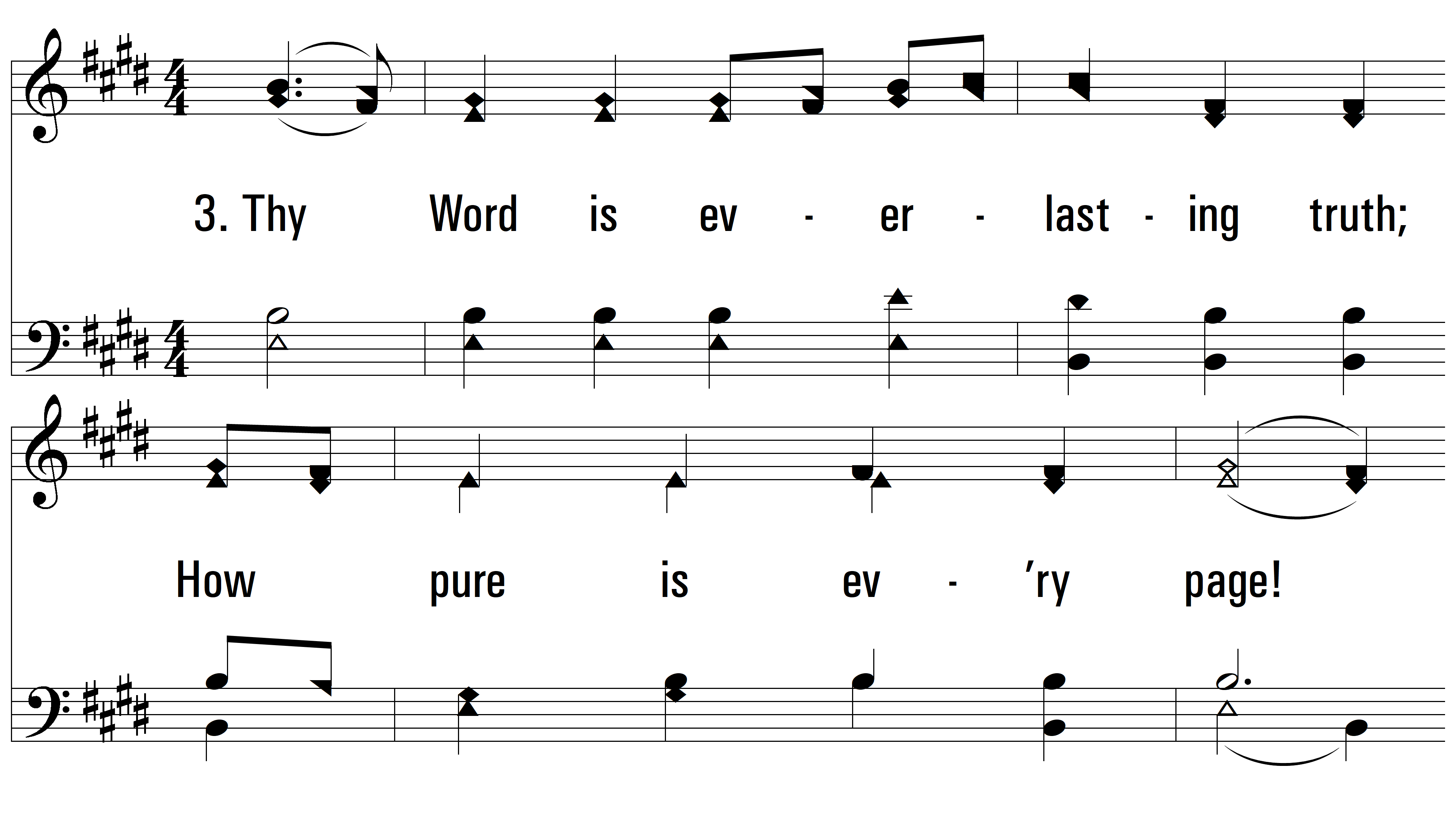 vs. 3 ~ How Shall The Young Secure Their Hearts
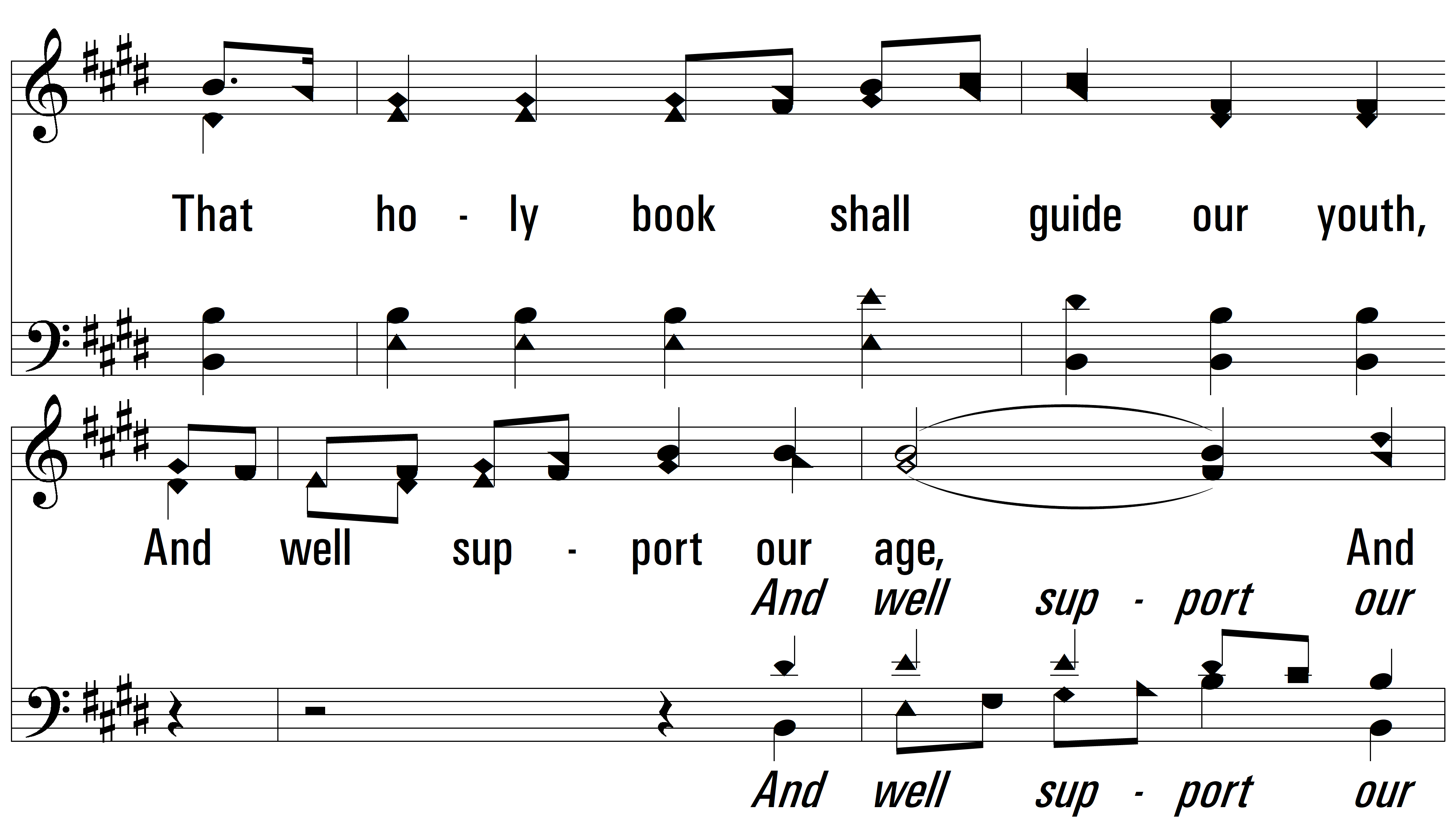 vs. 3
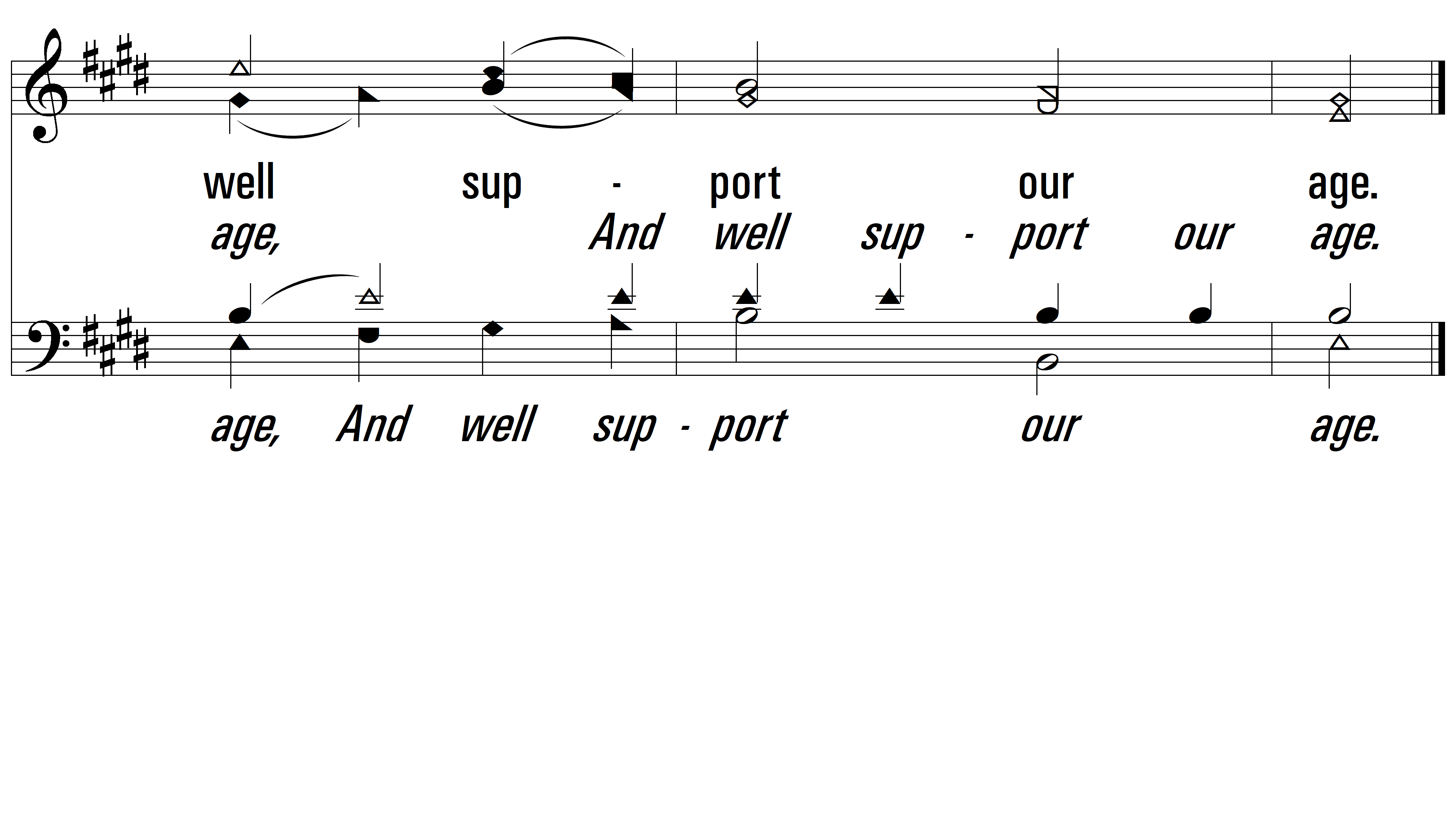 END
PDHymns.com
vs. 3